Assimilation of Lightning and Reflectivity Texture
Fraction in ICON-LAM
Lisa Neef
Ulrich Blahak, Klaus Stephan, Christian Welzbacher (+ many others)
Convective-scale Data Assimilation
example: 2023062218 cell 897
18:00 (FG)
18:20
18:40
19:00
1h TOT_PREC
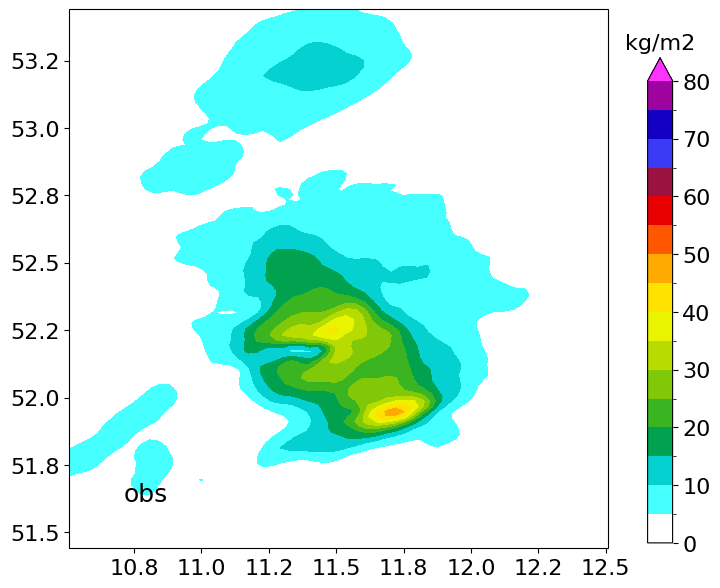 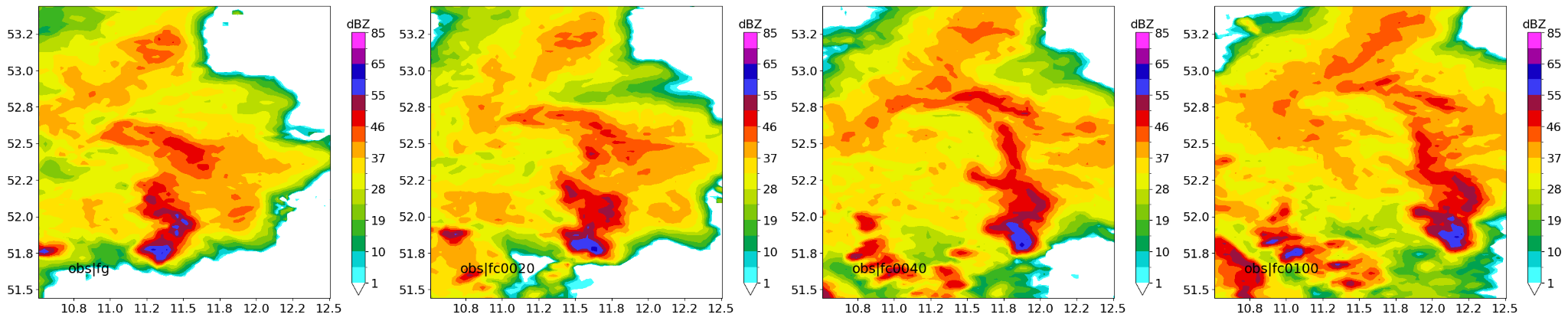 obs
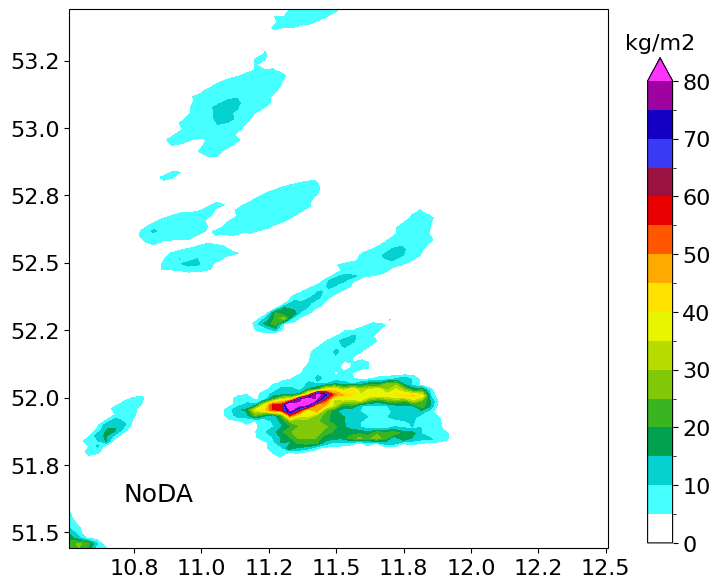 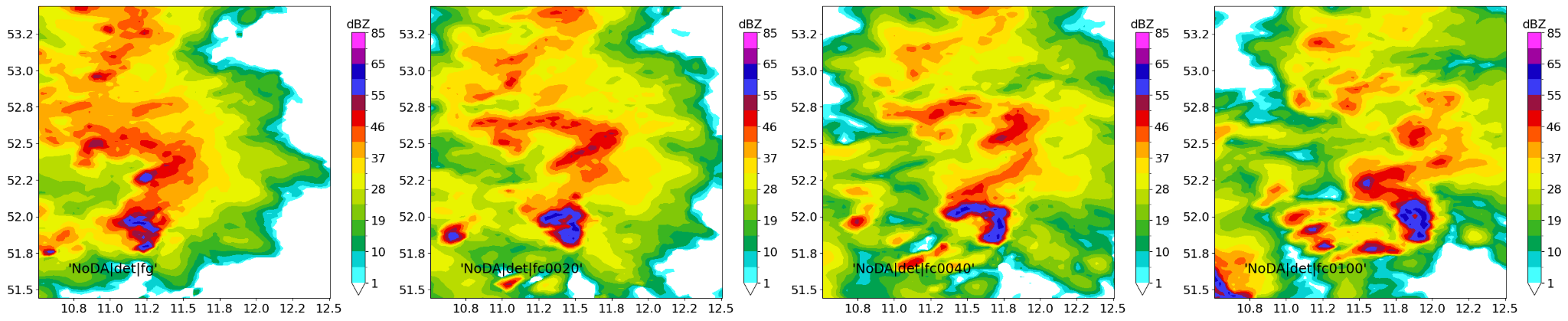 first guess
let’s update T, QV, U, V, P, and hydrometeors here in order to
improve the evolution of cells
improve the conditions that lead to more convection
correct the convective cells we have
[Speaker Notes: this is cell 802]
Convective-scale Data Assimilation
example: 2023062218 cell 897
18:00 (FG)
18:20
18:40
19:00
1h TOT_PREC
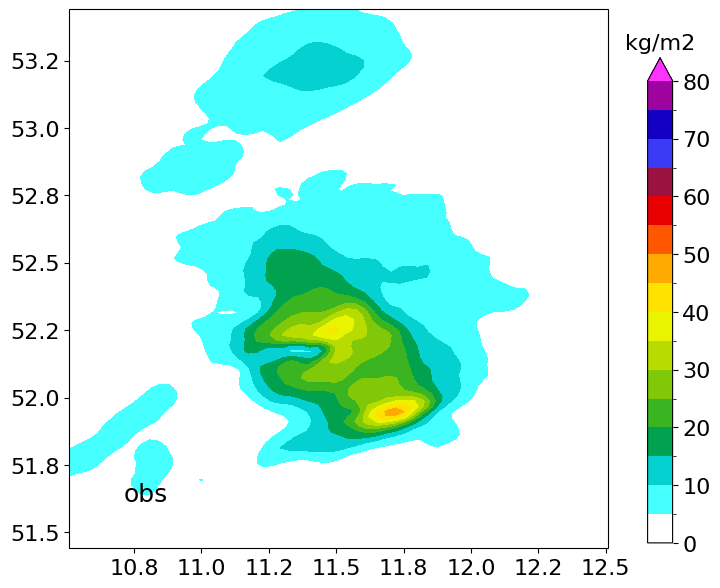 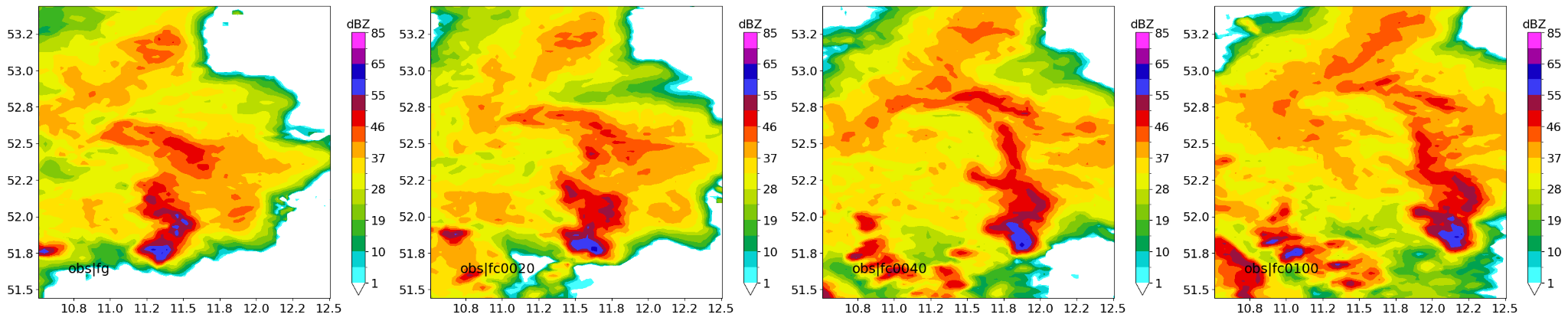 obs
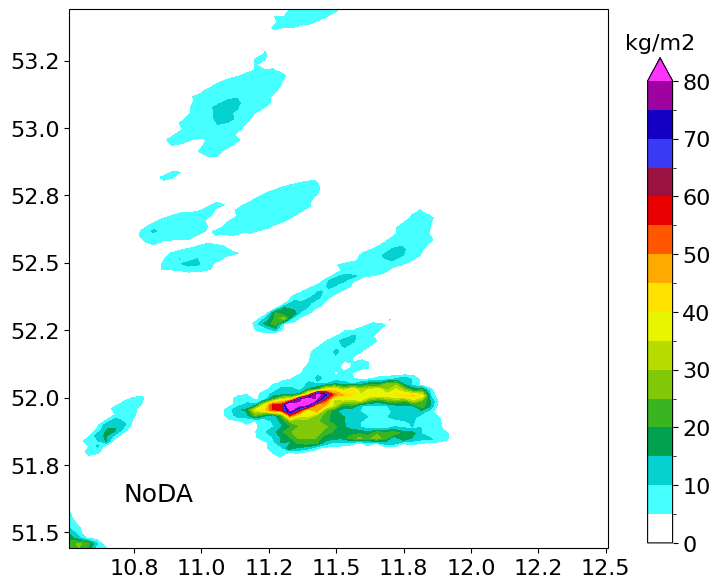 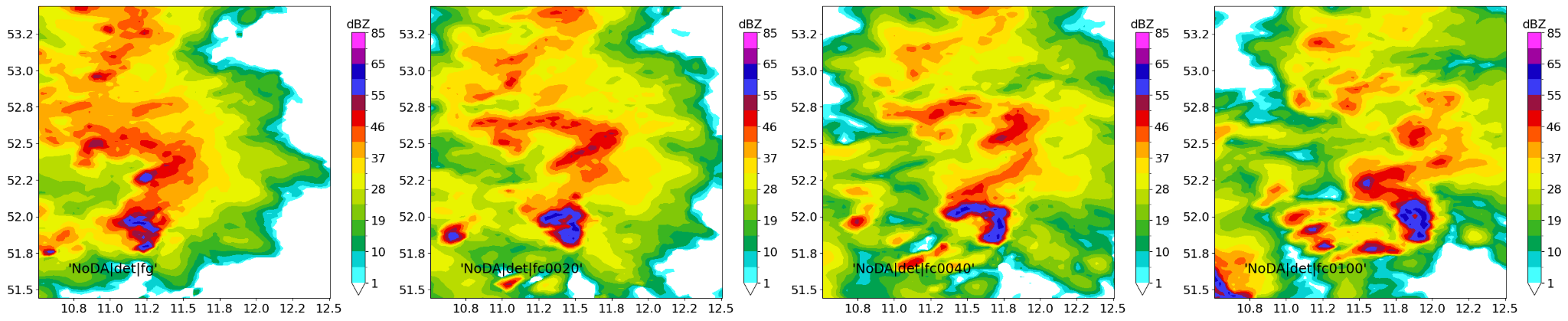 first guess
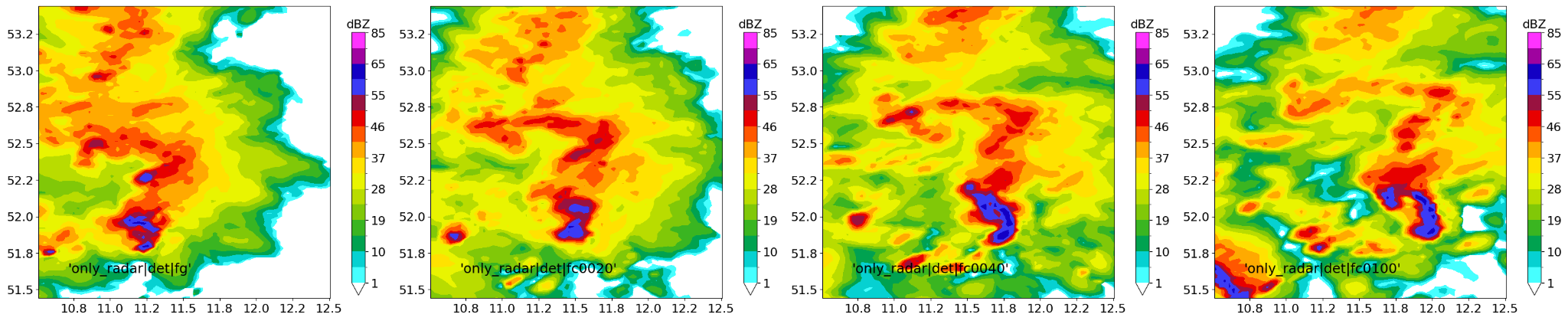 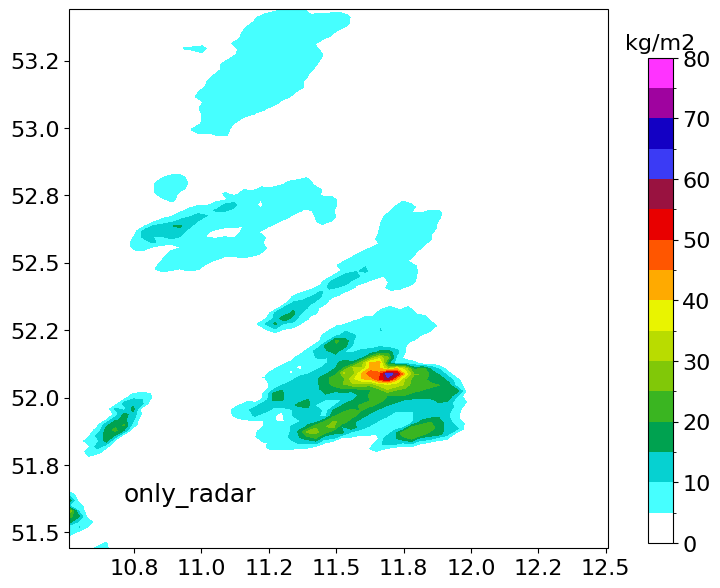 DA of 3D radar
[Speaker Notes: this is cell 802]
Fractions Skill Score
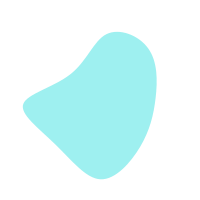 set a threshold 
(e.g. in dBZ) & neighborhood on gridboxes
What fraction of points in the box exceed a threshold?
Take diff between obs and model
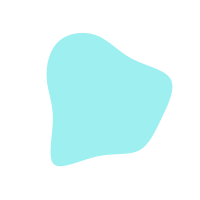 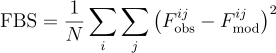 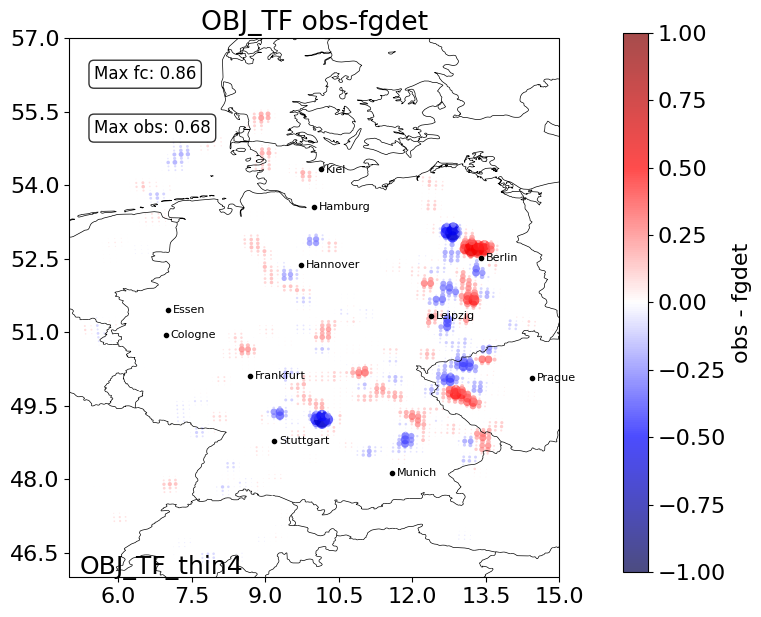 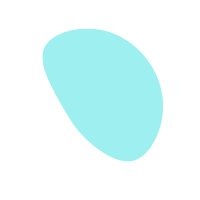 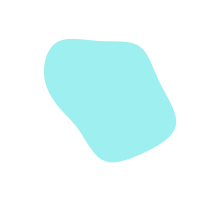 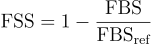 Now what if we assimilate the FSS?
‹#›
Texture Fraction as a DA Variable
Observation
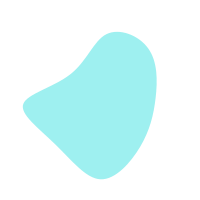 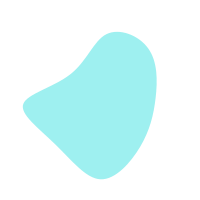 apply to reflectivity composites → RTF
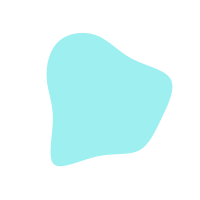 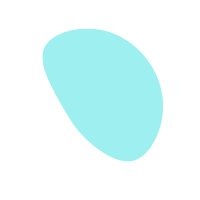 apply to lightning flashrate → LTF
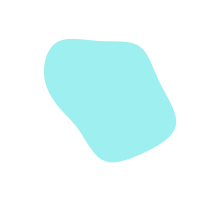 Model Equivalent
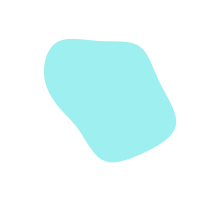 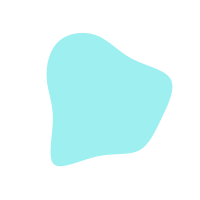 Reflectivity Texture Fraction
RTF thresh 25dBZ
RTF thresh 37dBZ
RTF thresh 46dBZ
RTF thresh 27dBZ, larger box
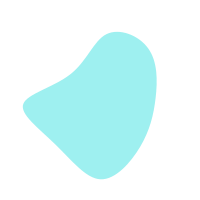 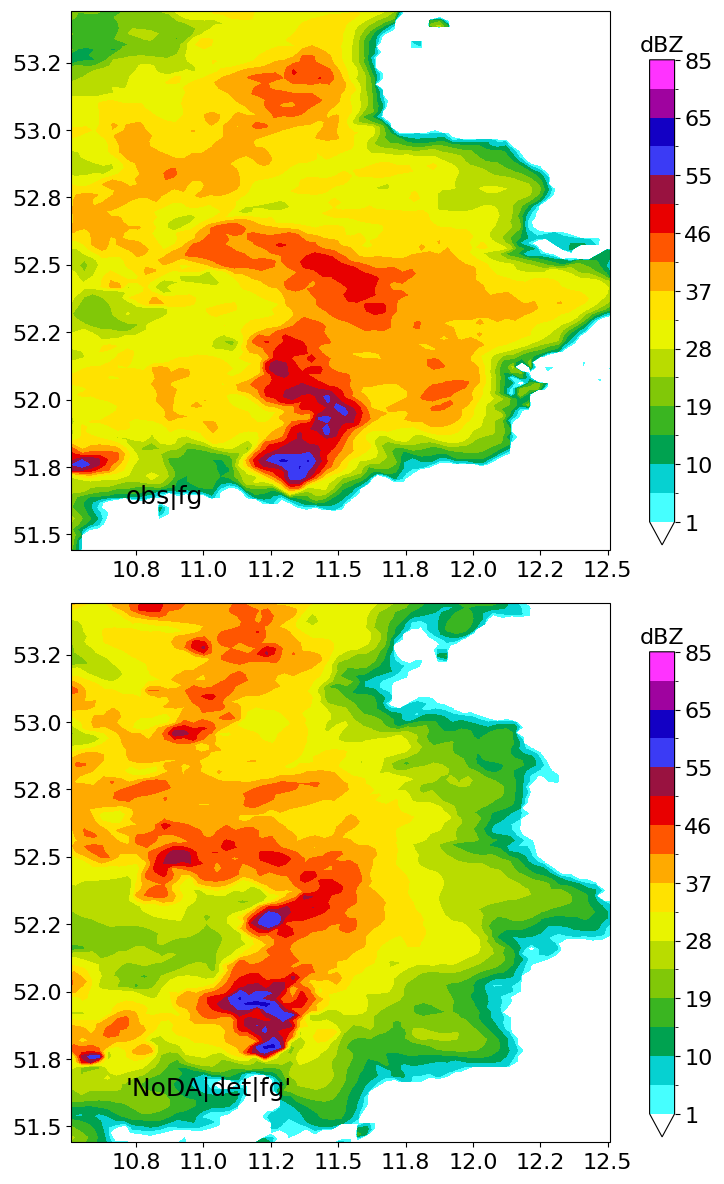 obs
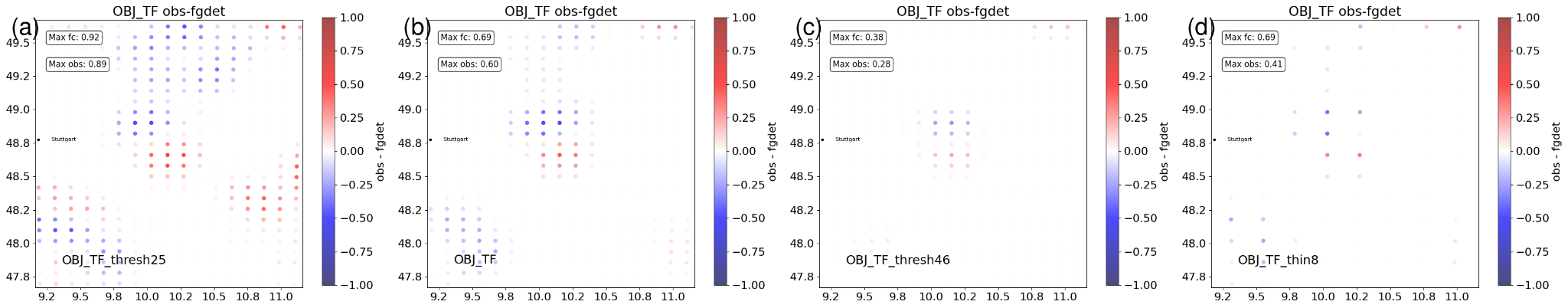 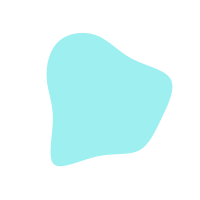 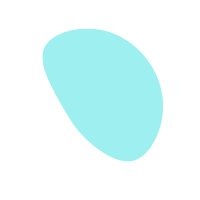 model
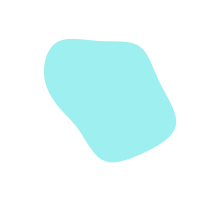 Reflectivity Texture Fraction DA
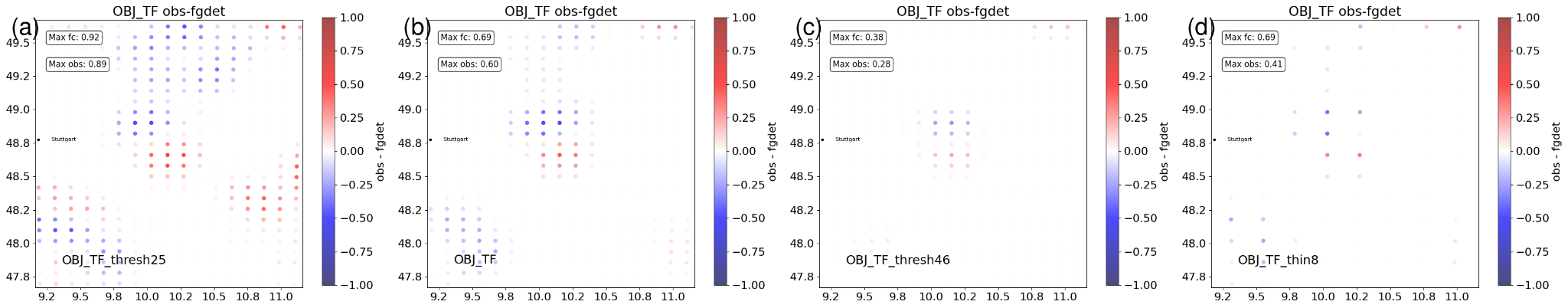 obs-model diffs
RTF thresh 37dBZ
RTF thresh 37dBZ, larger box
RTF thresh 46dBZ
RTF thresh 25dBZ
temp increments
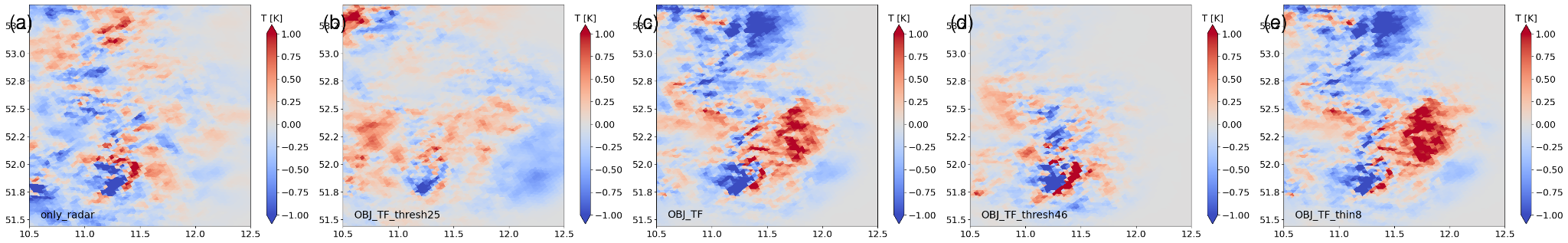 ‹#›
Reflectivity Texture Fraction DA
RTF thresh 25dBZ
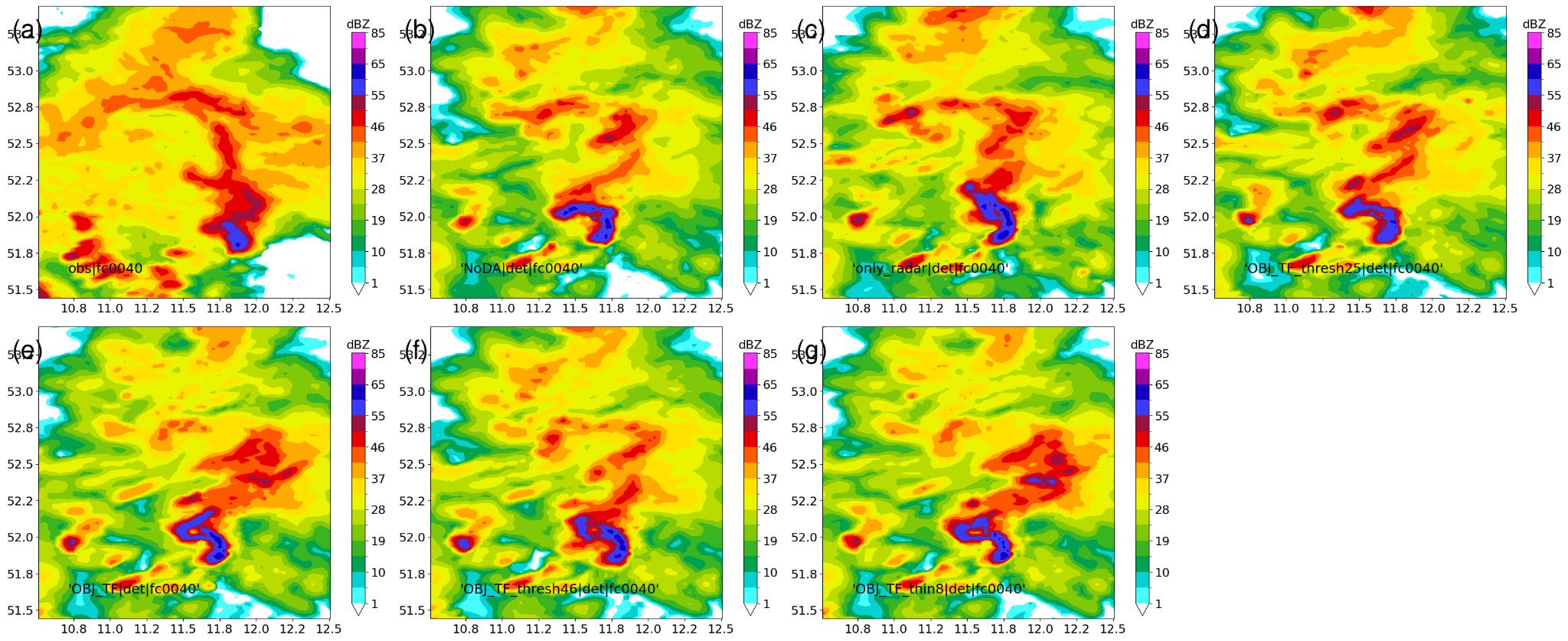 obs
NoDA
3D Radar
RTF thresh 46dBZ
RTF thresh 37dBZ, box2
RTF thresh 37dBZ
dBZ 40 min after update
‹#›
Texture Fraction DA in multiple cases
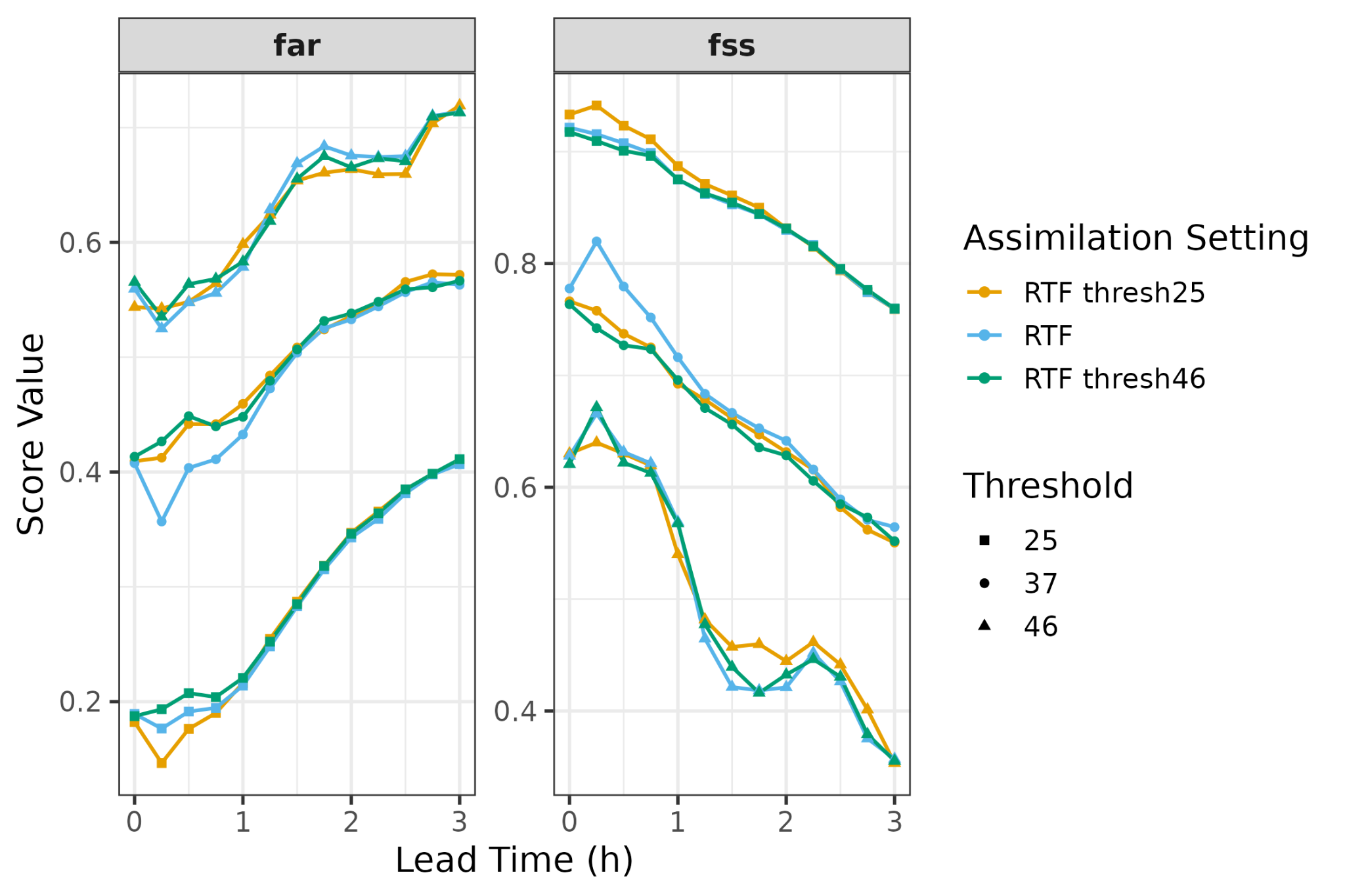 False alarms go down (and FSS goes up) at the scales where we define the texture fraction.
‹#›
Lightning Texture Fraction
example: 2023062218 cell 270
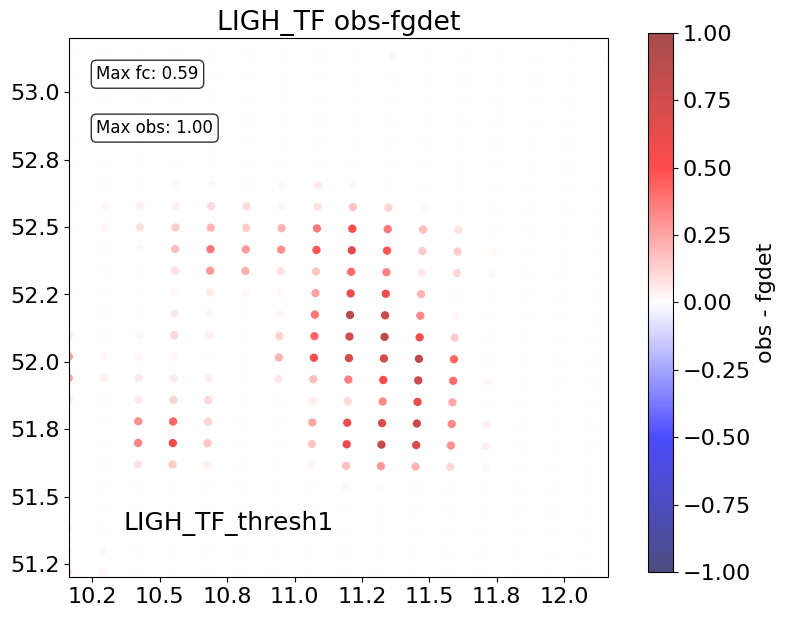 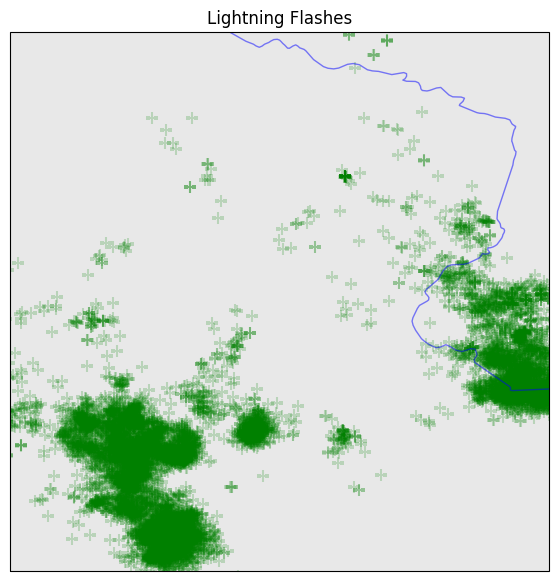 LTF threshold 1 flash
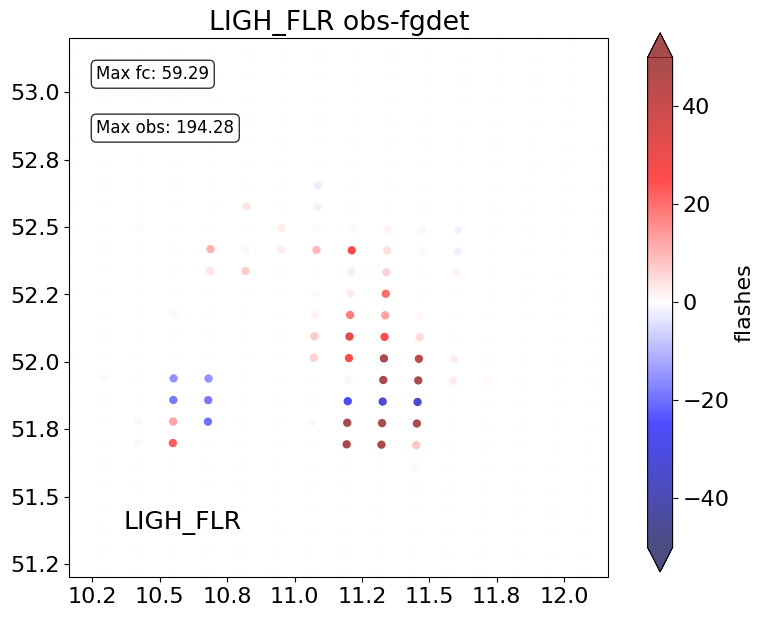 flashrate
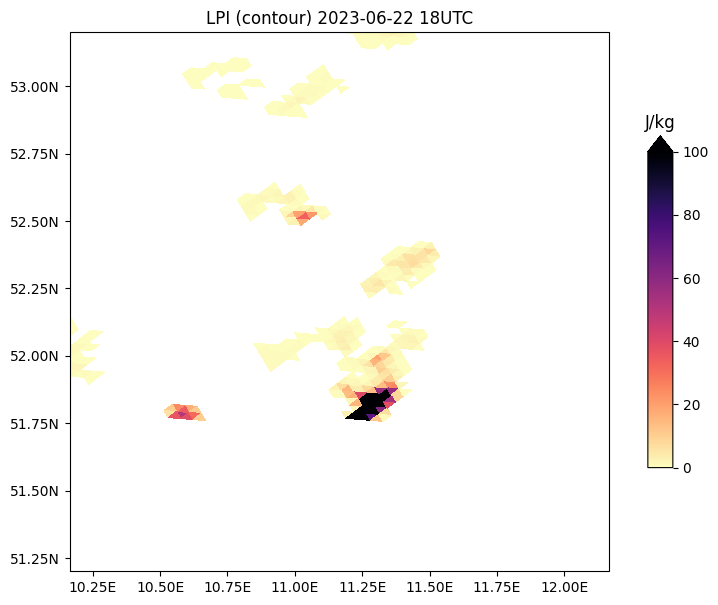 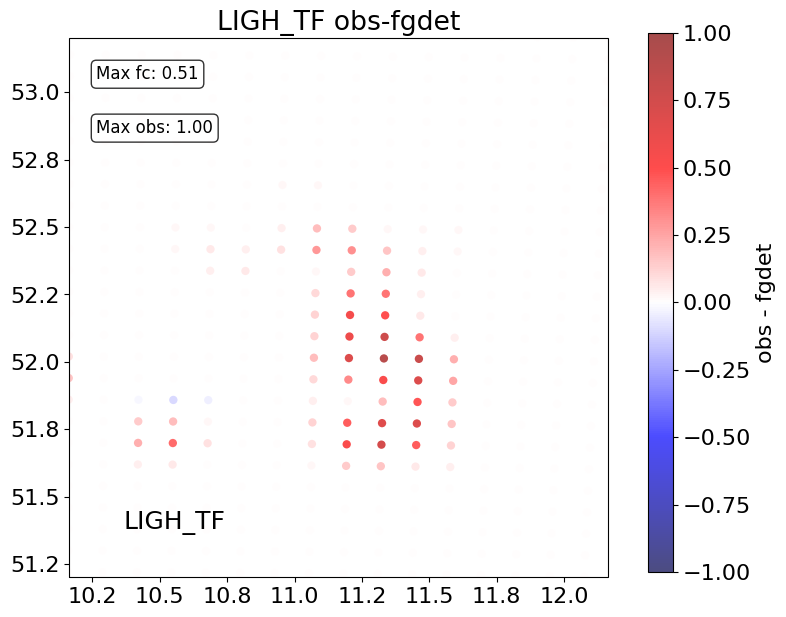 LTF threshold 45 fl
‹#›
[Speaker Notes: something is fucked in this example – is it close to the edge of the model grid? is flashrate sorted wrong or is the superobbing wrong?]
Lightning Texture Fraction
LTF thresh 15 flashes
LTF thresh 1 flash
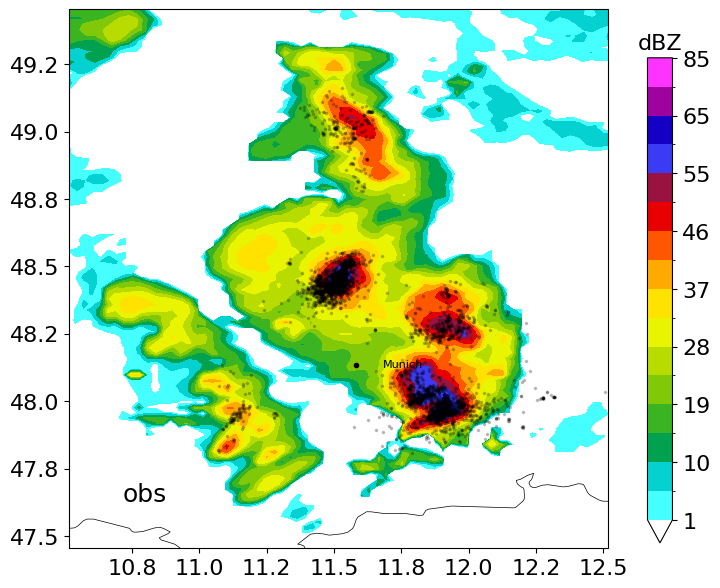 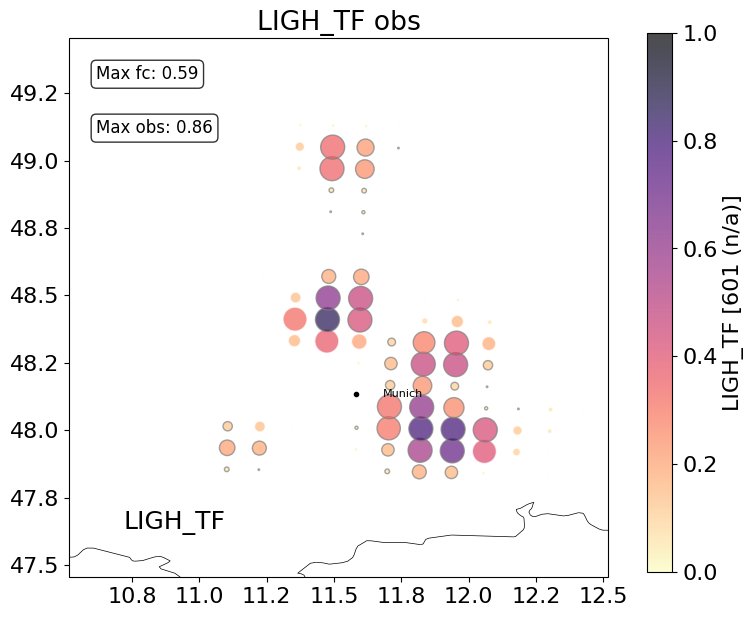 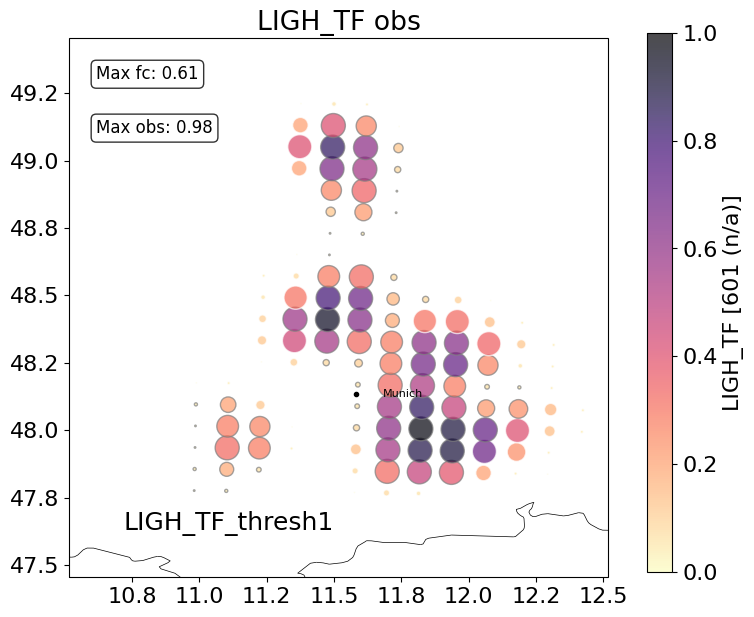 obs
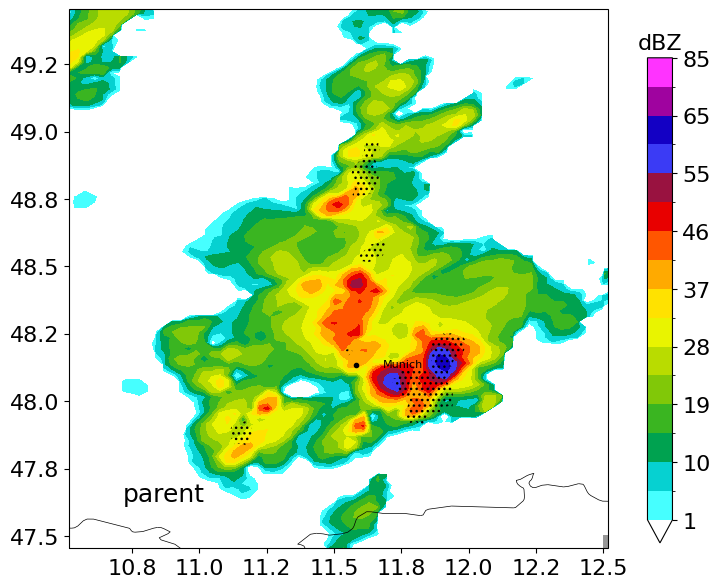 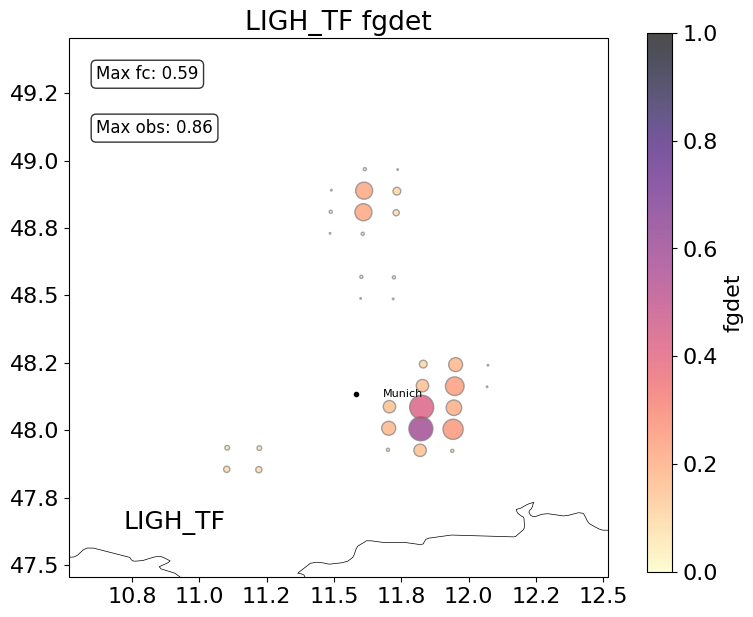 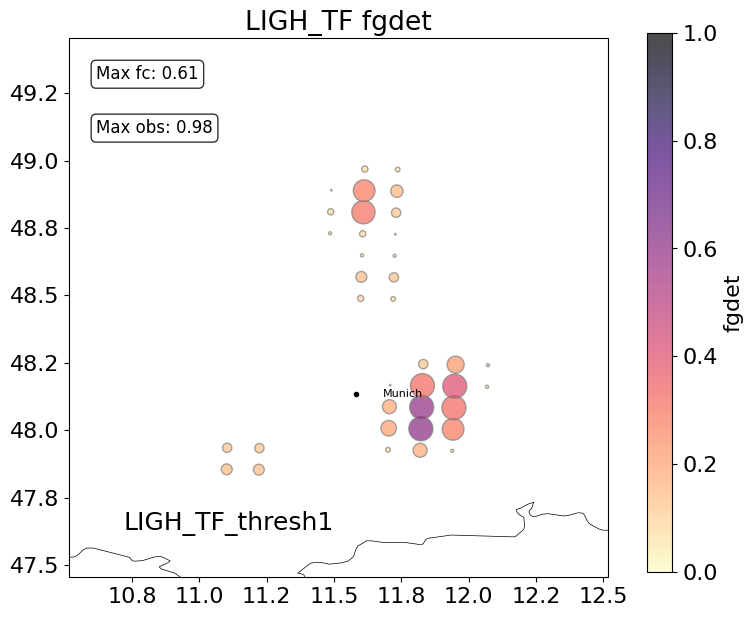 model
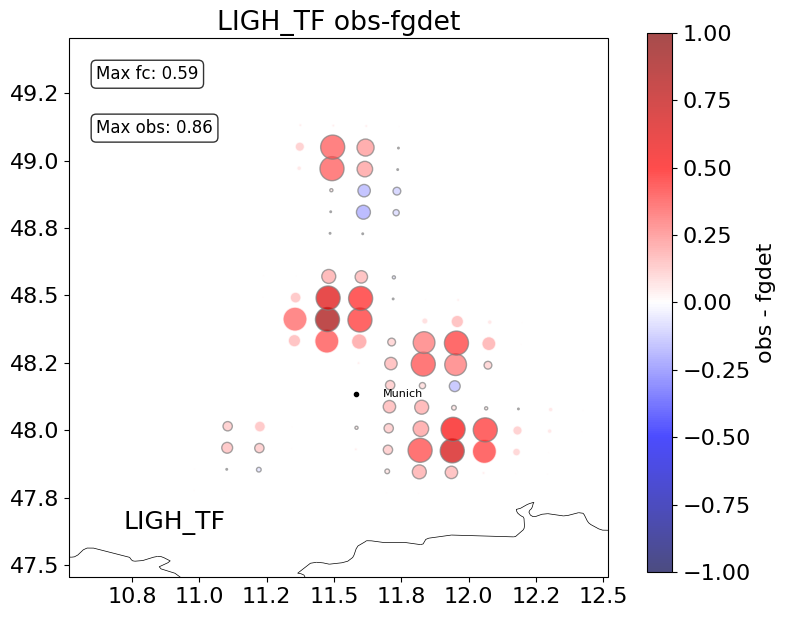 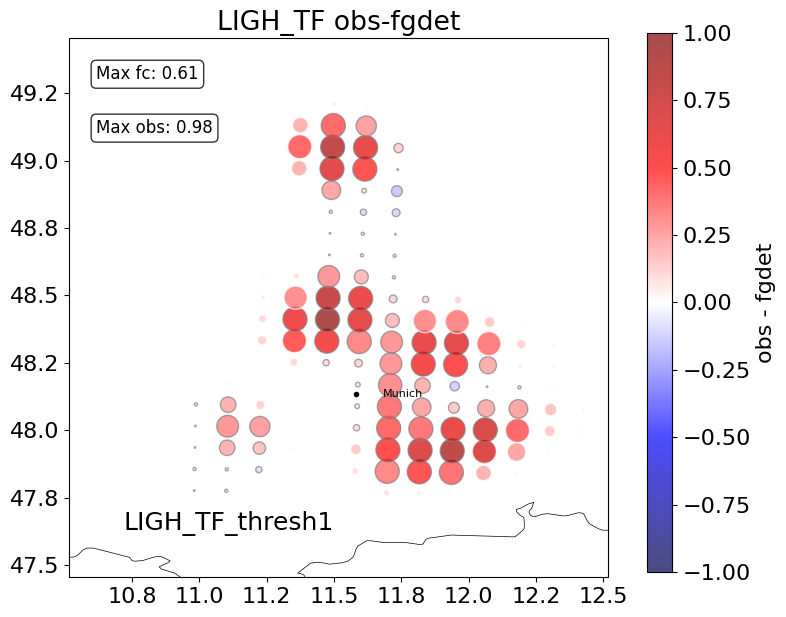 Texture Fraction DA in the SINFONY-RUC
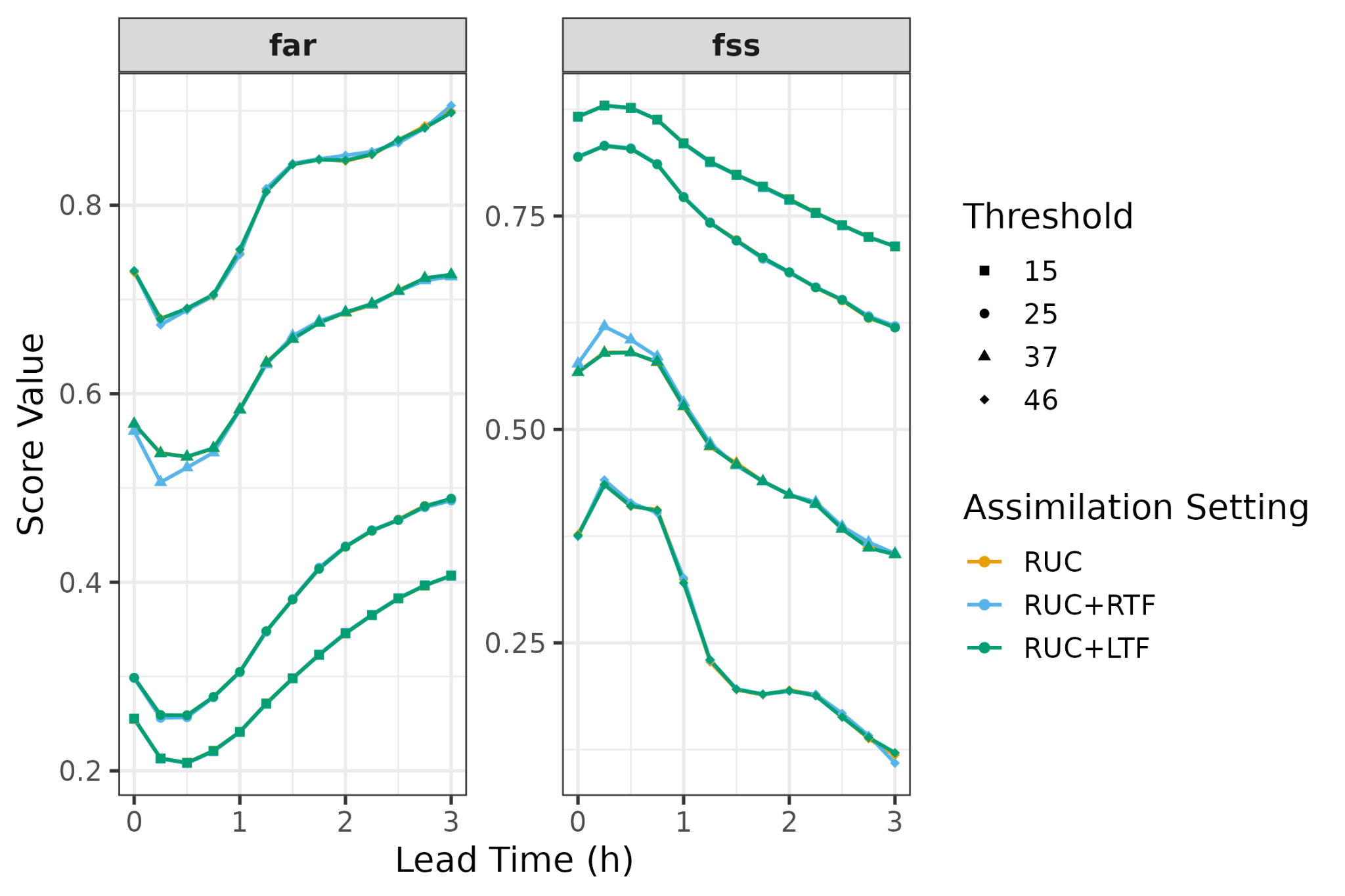 In the full Rapid Update Cycle, adding RTF improves scores for the first 40-60 min.

LTF not so much…
‹#›
Convective-scale Data Assimilation
We are trying to correct convective processes over the next few hours by doing an instantaneous adjustment of the environment in which convection takes place.
Zero-spread where no model equivalent
Limited to the space spanned by the ensemble
Nonlinear observation operators
Zero-spread where no model equivalent
Summary
We are trying to correct convective processes over the next few hours by doing an instantaneous adjustment of the environment in which convection takes place.
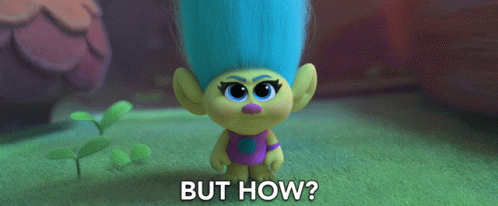 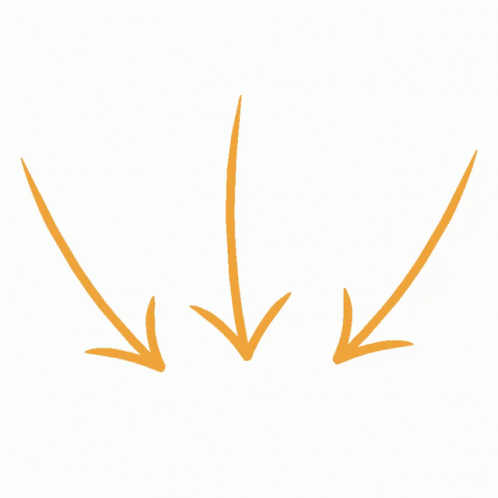 Casting precipitation-related observations as texture fraction can give the DA an extra push that targets the thresholds and scales that we want.
But:
v difficult to get impact beyond 30 min
non-linearity of obs operator is a problem
payoff questionable in system that is already highly constrained
More Qs? Contact me!
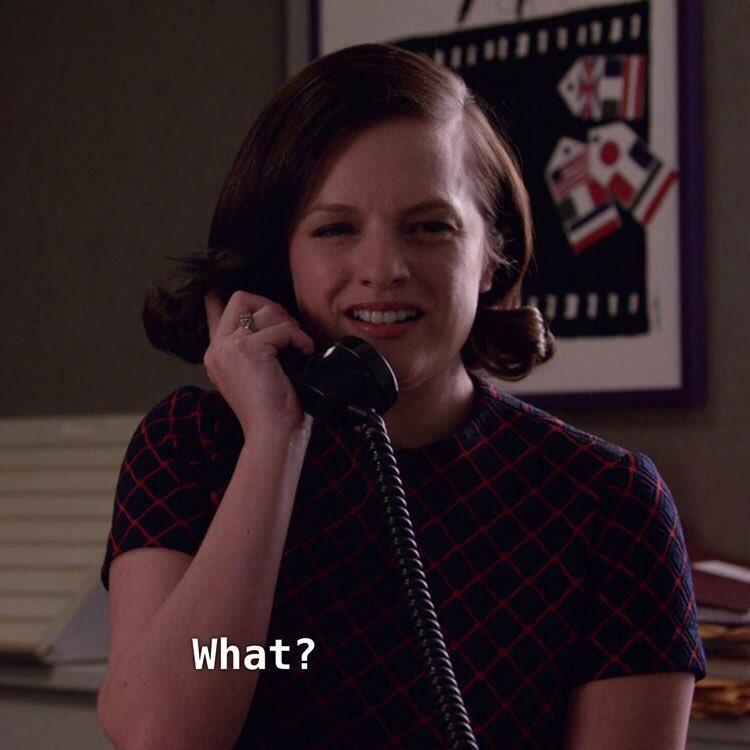 Lisa Neef
	

	E-Mail: lisa.neef@dwd.de
	Tel.: +49 69 8062 3143
PB13 – 8/2019
‹#›
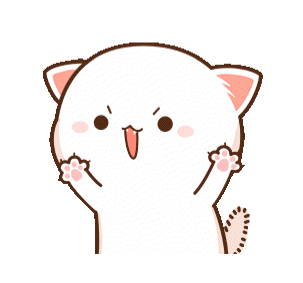 extras
Texture Fraction DA in the SINFONY-RUC
The DWD Rapid Update Cycle
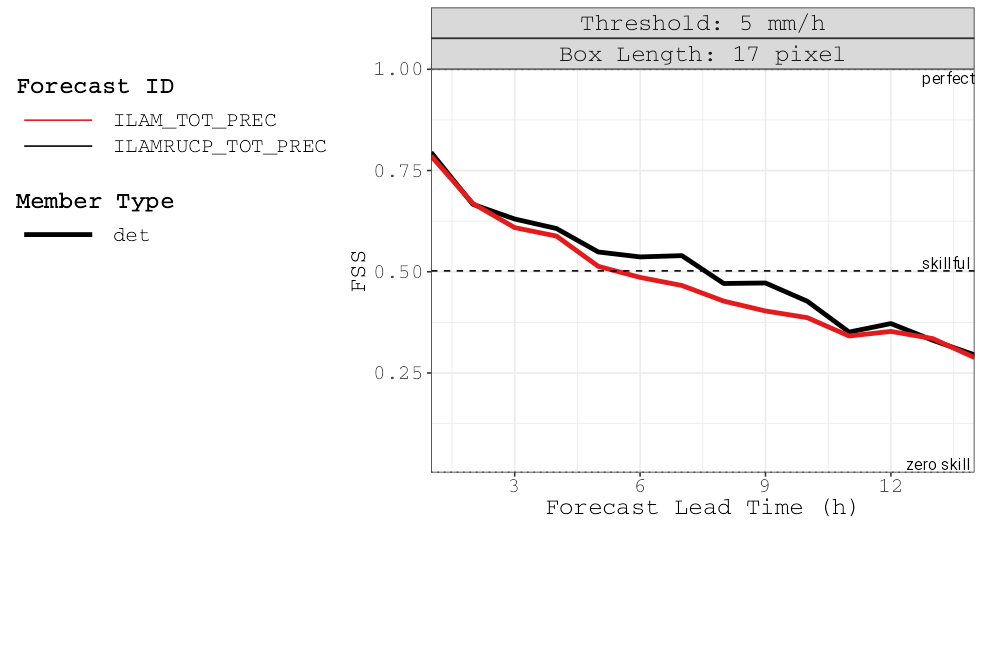 ICON-LAM D2 
hourly assimilation with LETKF
conventional obs 
radar scans
SEVIRI visual and IR
2-moment microphysics
hydrometeor updates
hourly 14-h forecasts
ICON-LAM Routine
RUC